Drones 
X
Climate Change Resilience
X
Sustainable Natural Resource Management
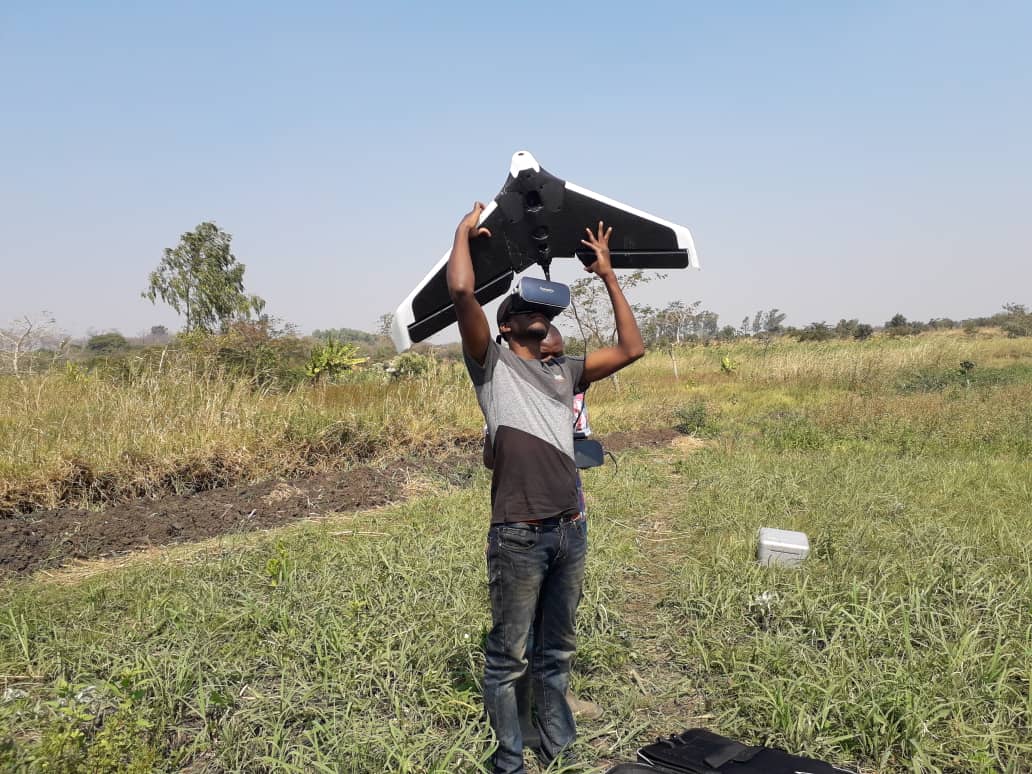 Drones for Social Good
Climate Smart Agriculture
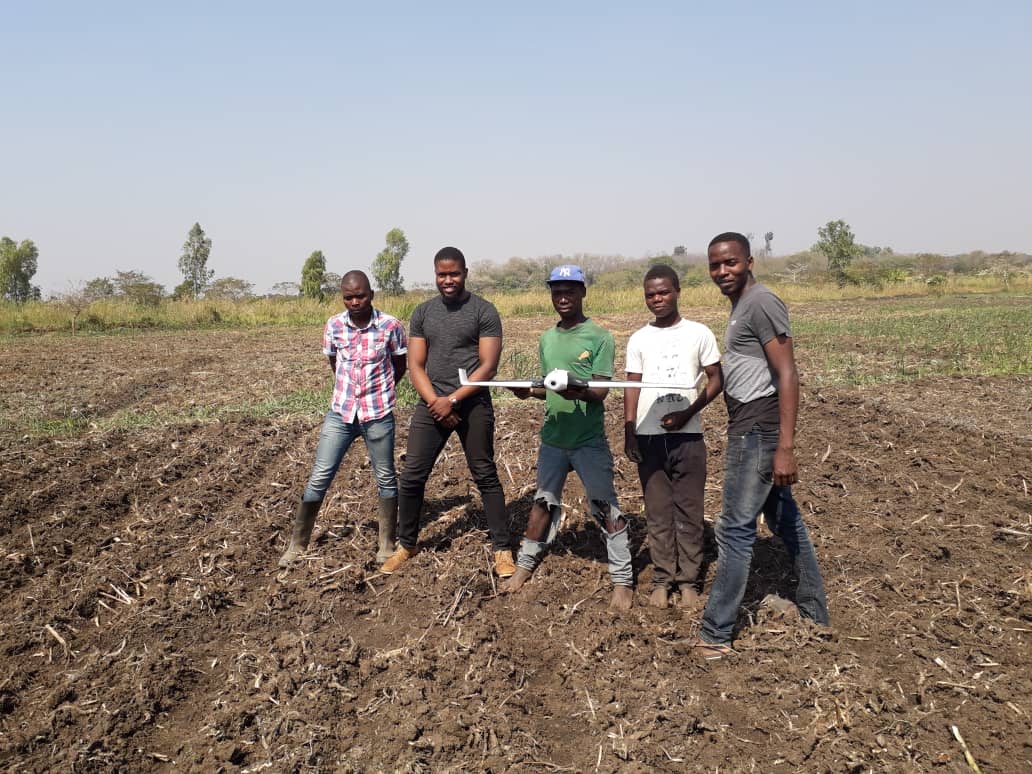 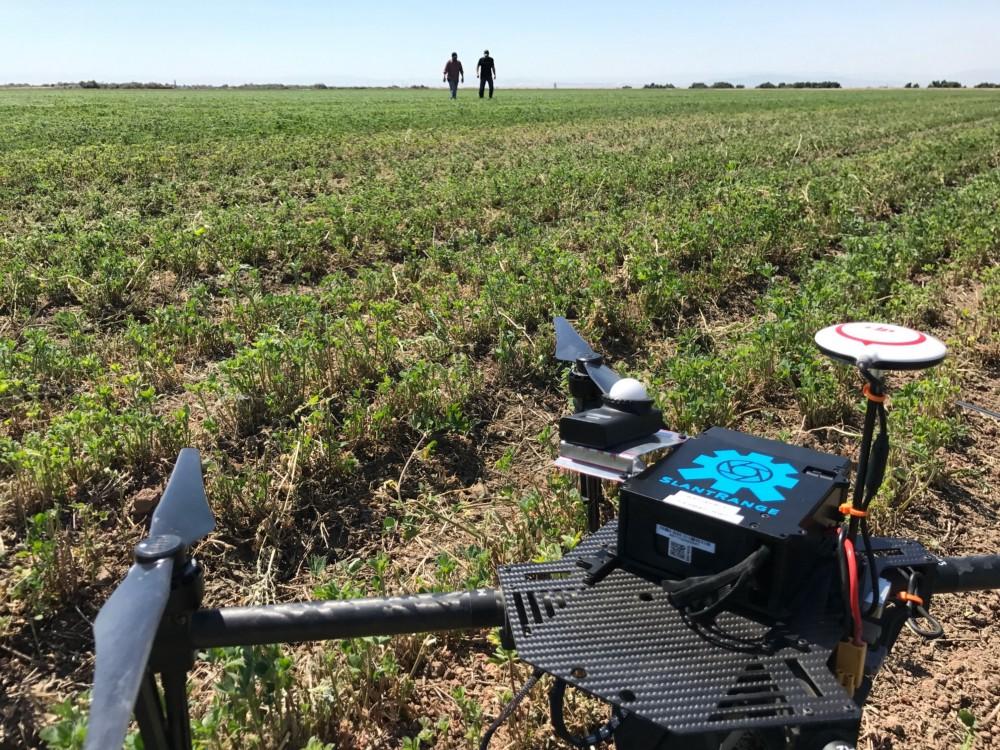 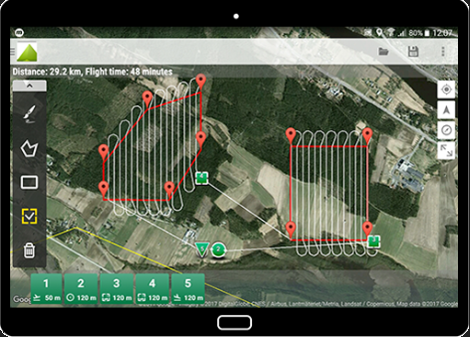 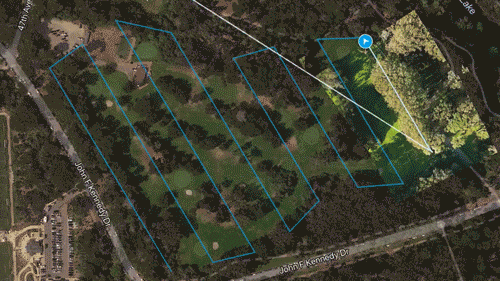 How does it work?
dronedeploy
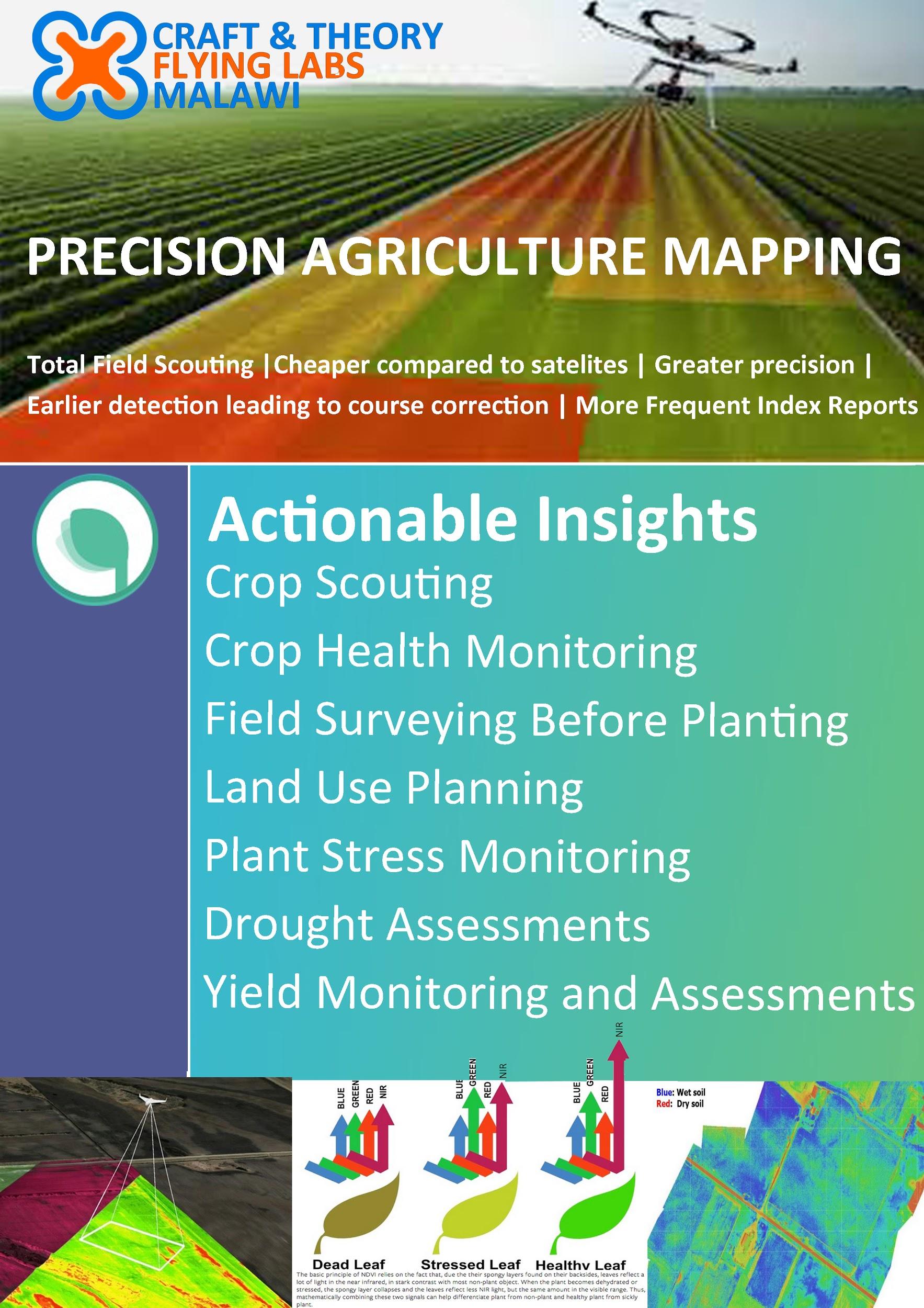 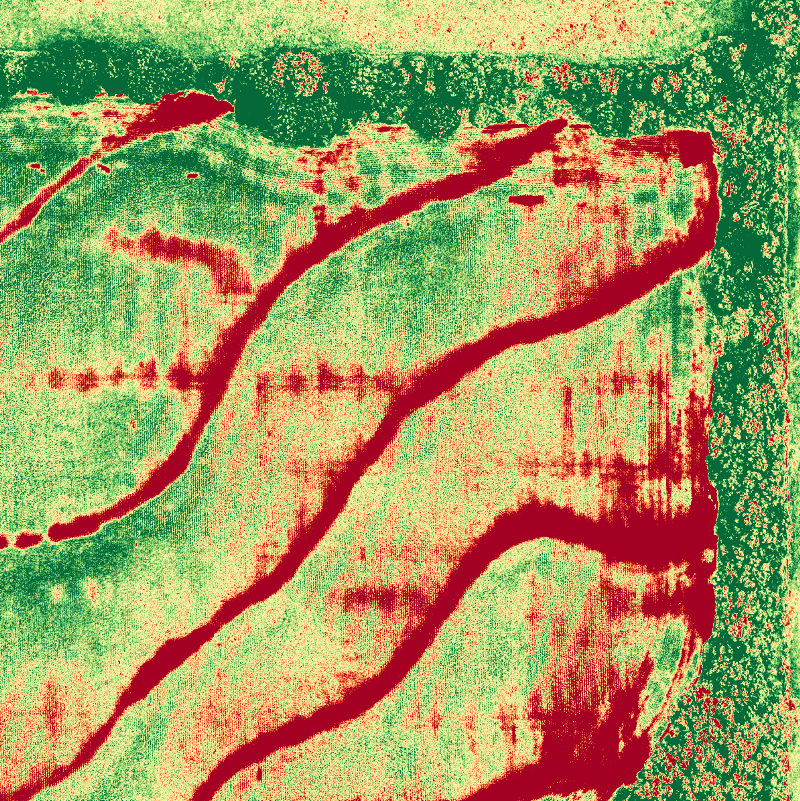 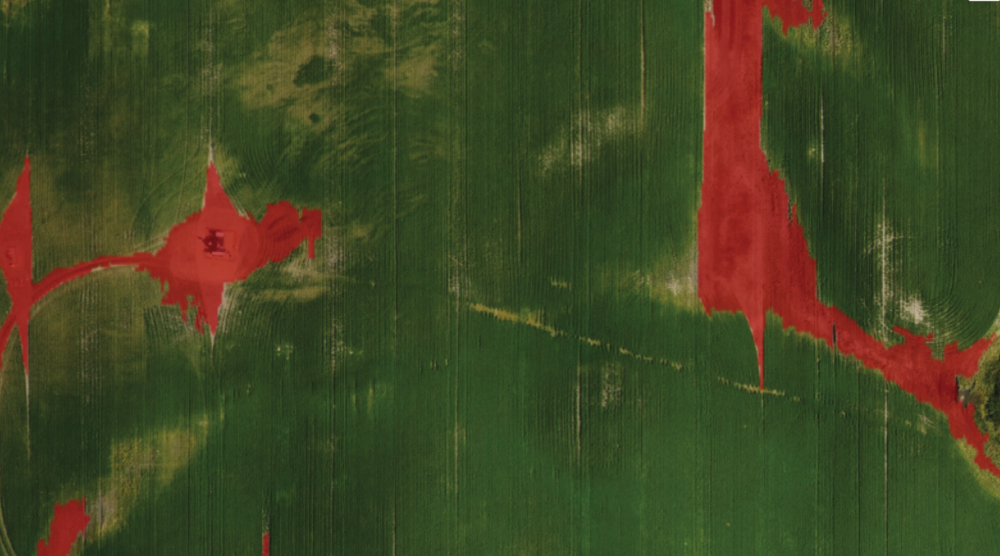 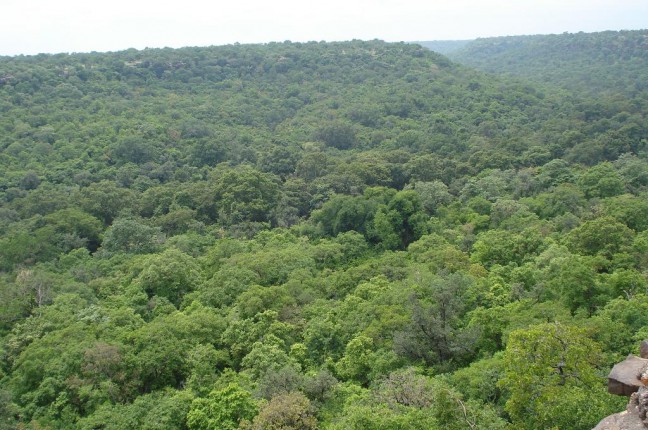 Forest Conservation
2.5% 
per annum
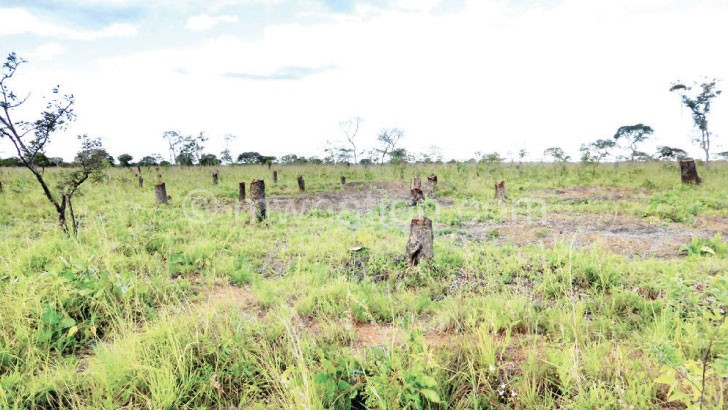 Photo credit: Malawi Nation
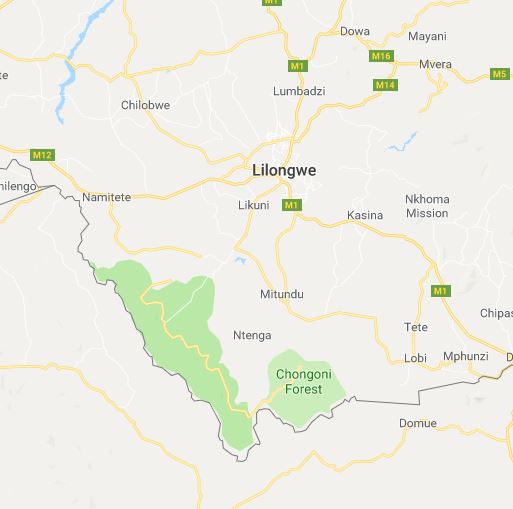 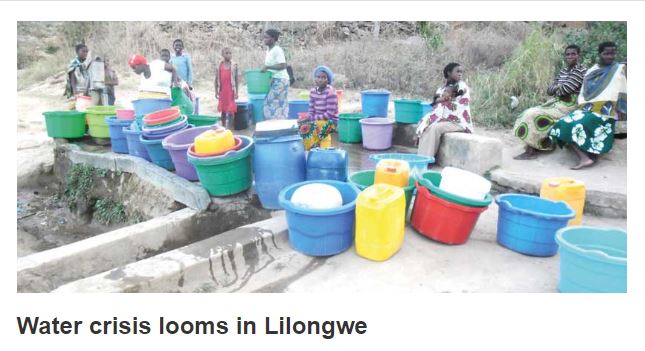 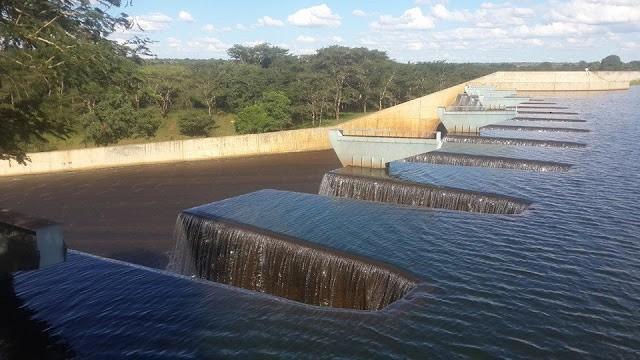 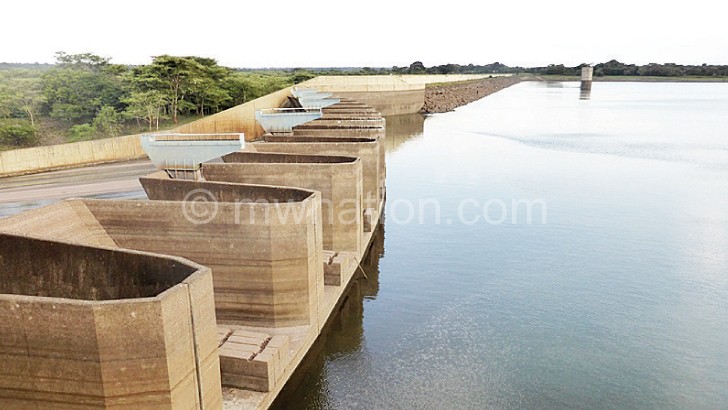 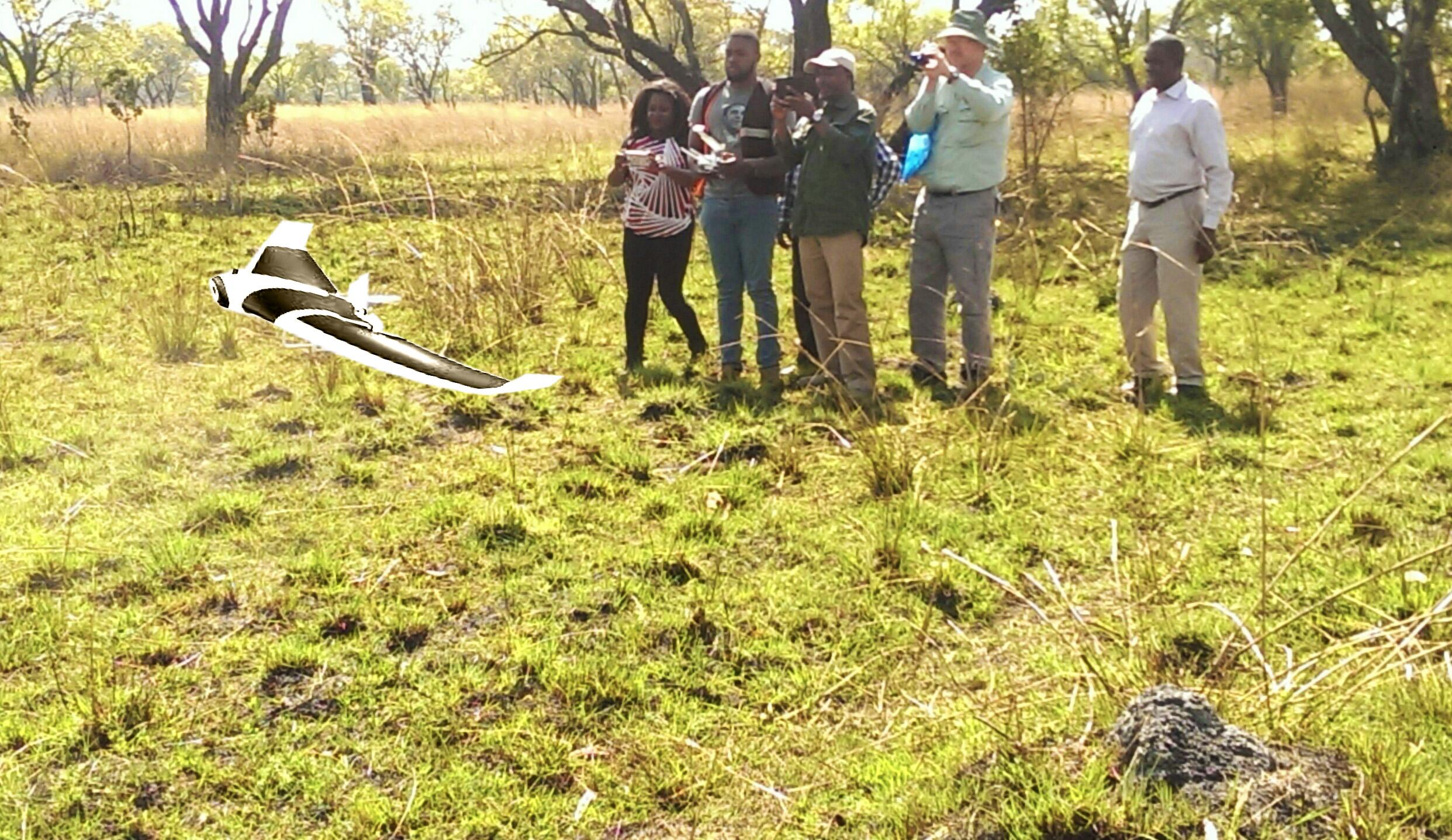 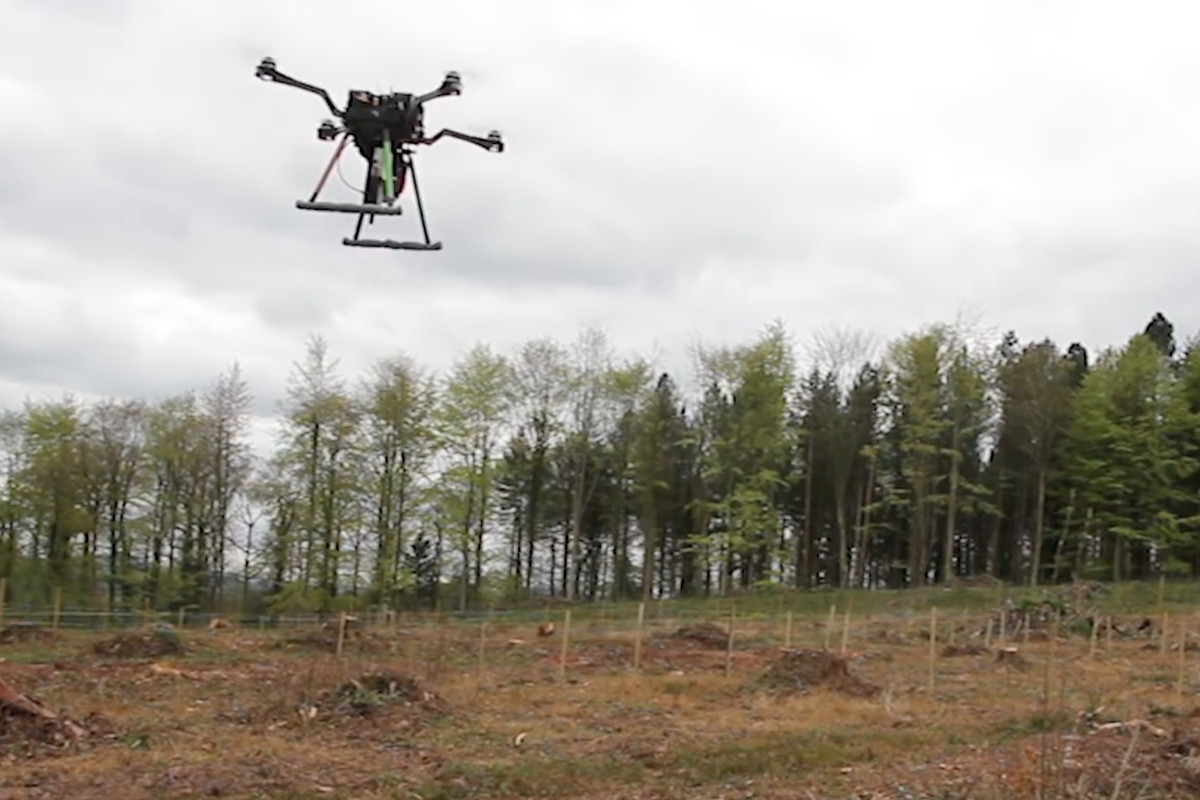 Biocarbon engineering
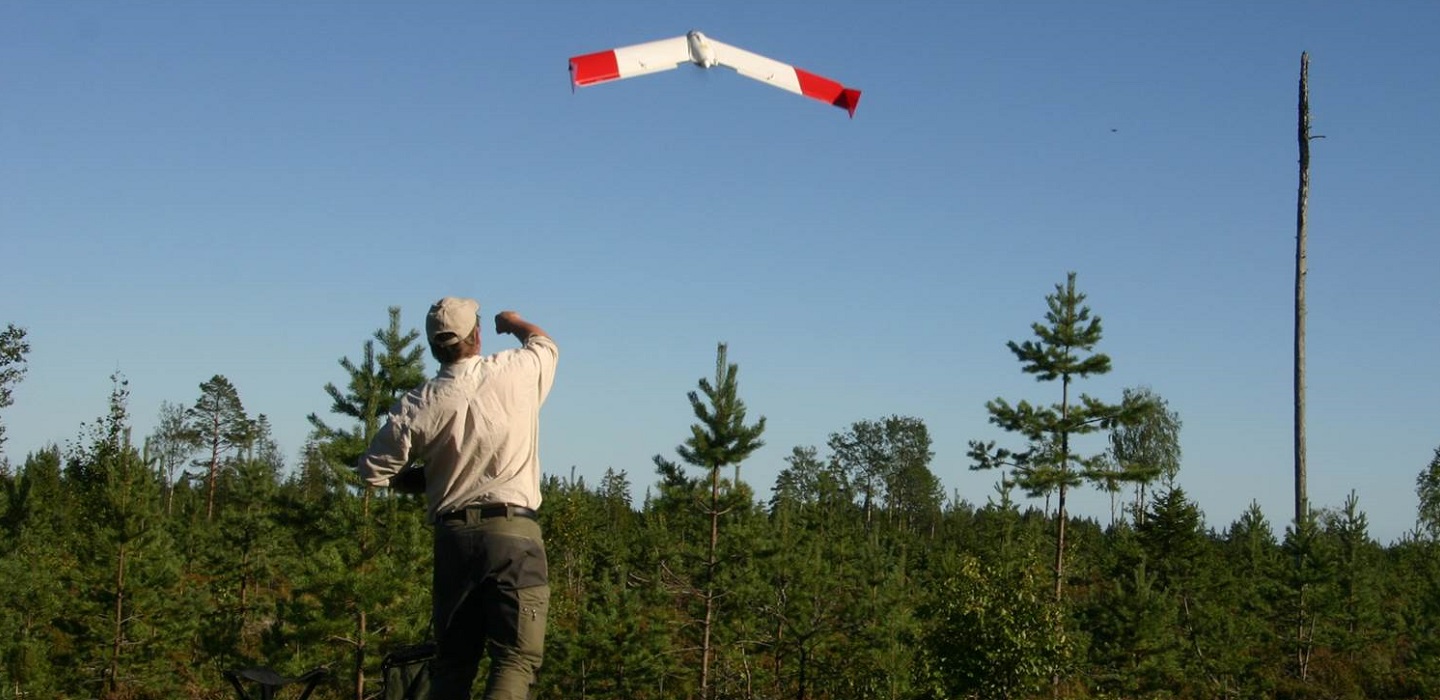 Smartplanes.com